The Power of Mindfulness
Unlocking Your Potential Through Meditation
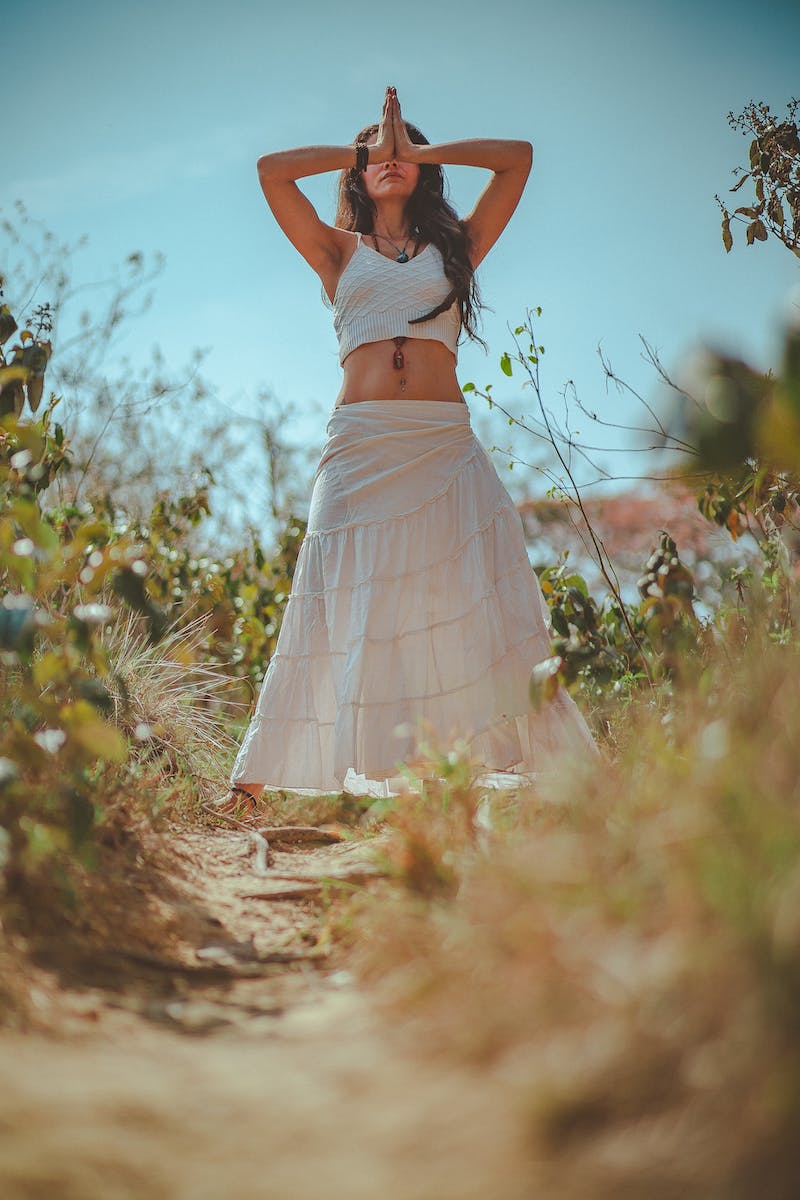 Introduction to Mindfulness
• What is mindfulness?
• Benefits of mindfulness meditation
• Scientific evidence supporting mindfulness
• Different types of mindfulness practices
Photo by Pexels
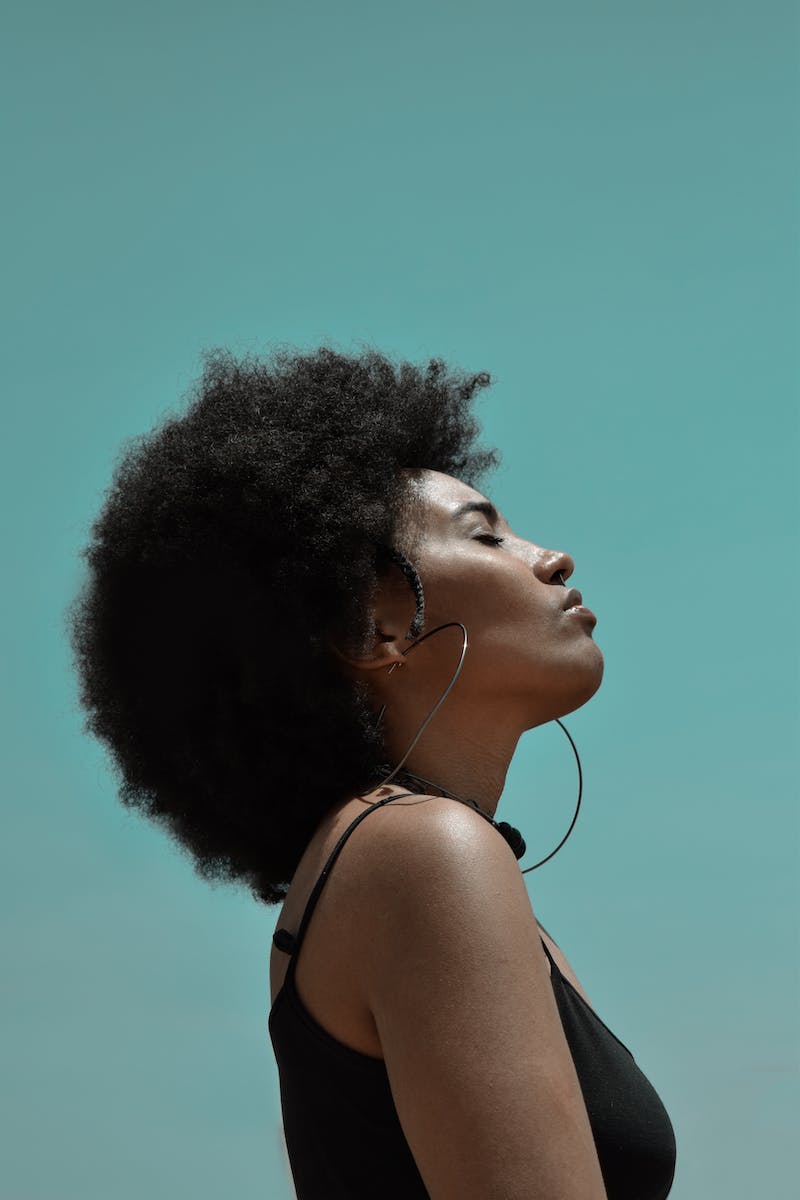 Practicing Mindfulness in Daily Life
• Mindful breathing exercises
• Bringing mindfulness to everyday activities
• Managing stress through mindfulness
• Cultivating gratitude and compassion
Photo by Pexels
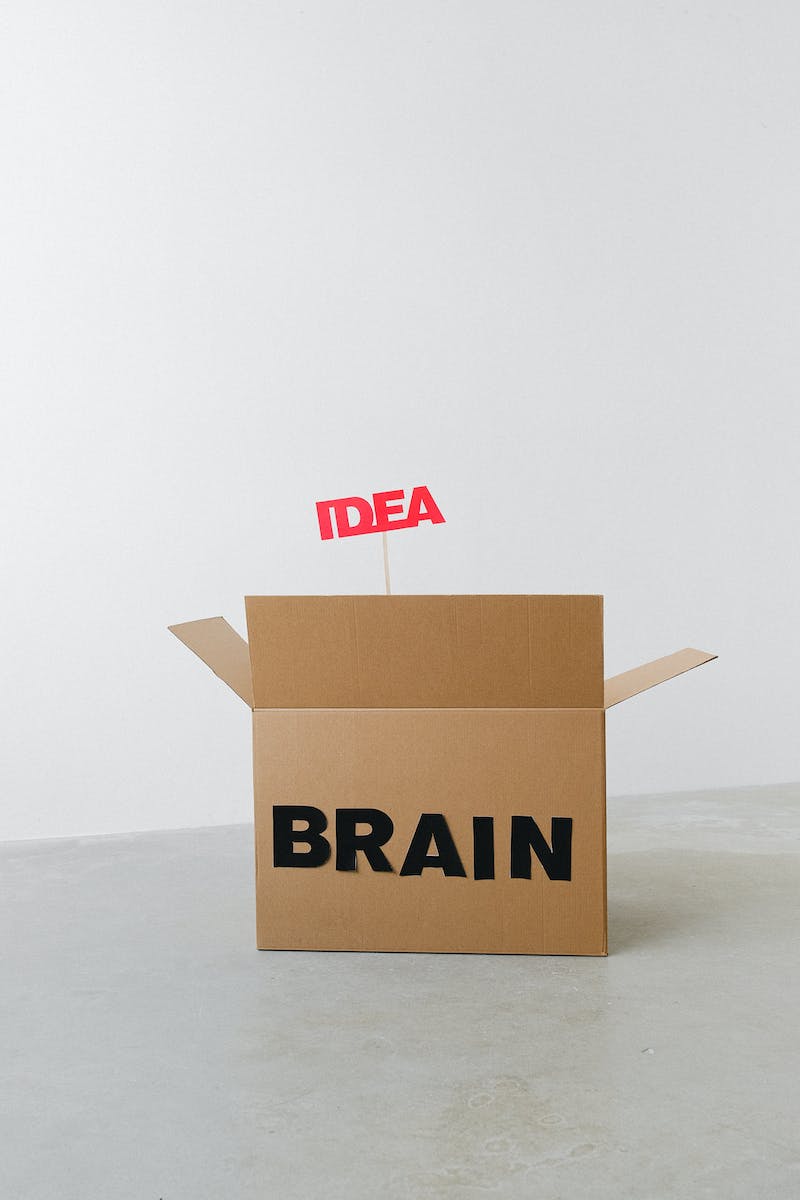 The Science Behind Mindfulness
• Effects of mindfulness on the brain
• Neuroplasticity and mindfulness
• Reducing anxiety and improving focus
• Enhancing emotional well-being
Photo by Pexels
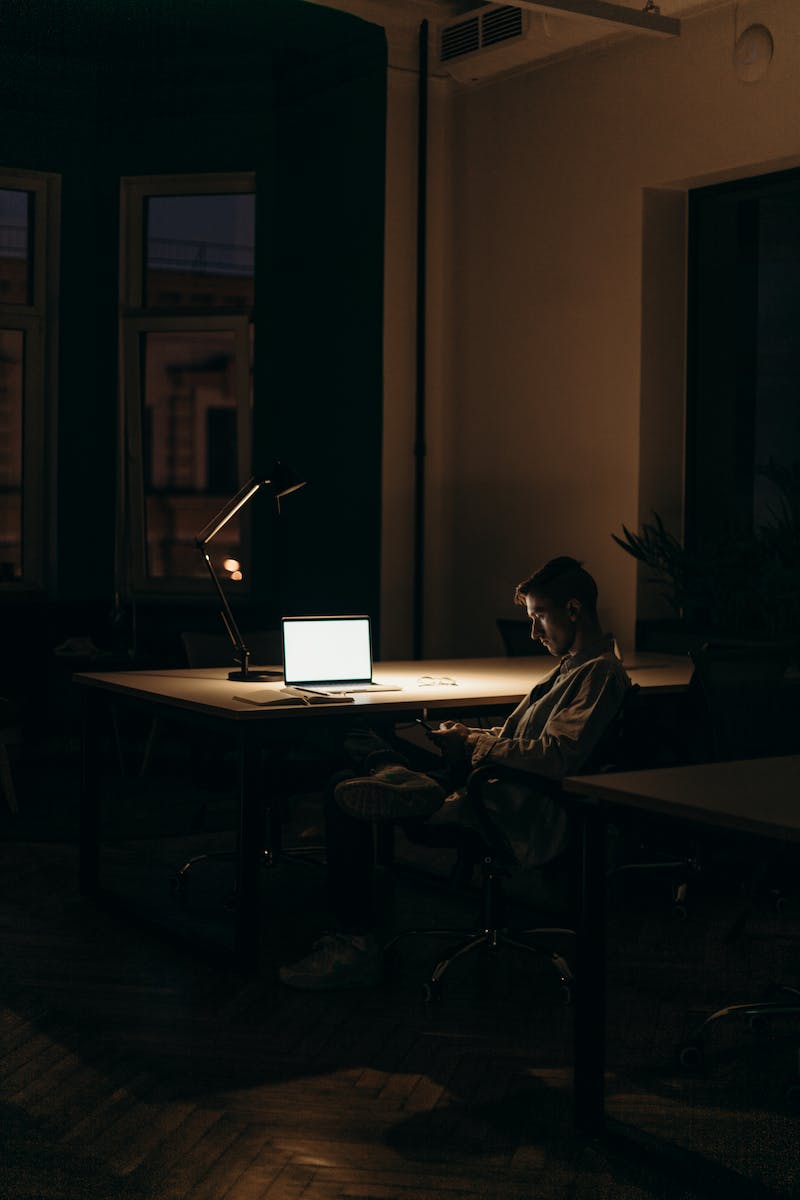 Mindfulness and Productivity
• Increasing focus and concentration
• Improving decision-making skills
• Enhancing creativity and innovation
• Enhancing work-life balance
Photo by Pexels
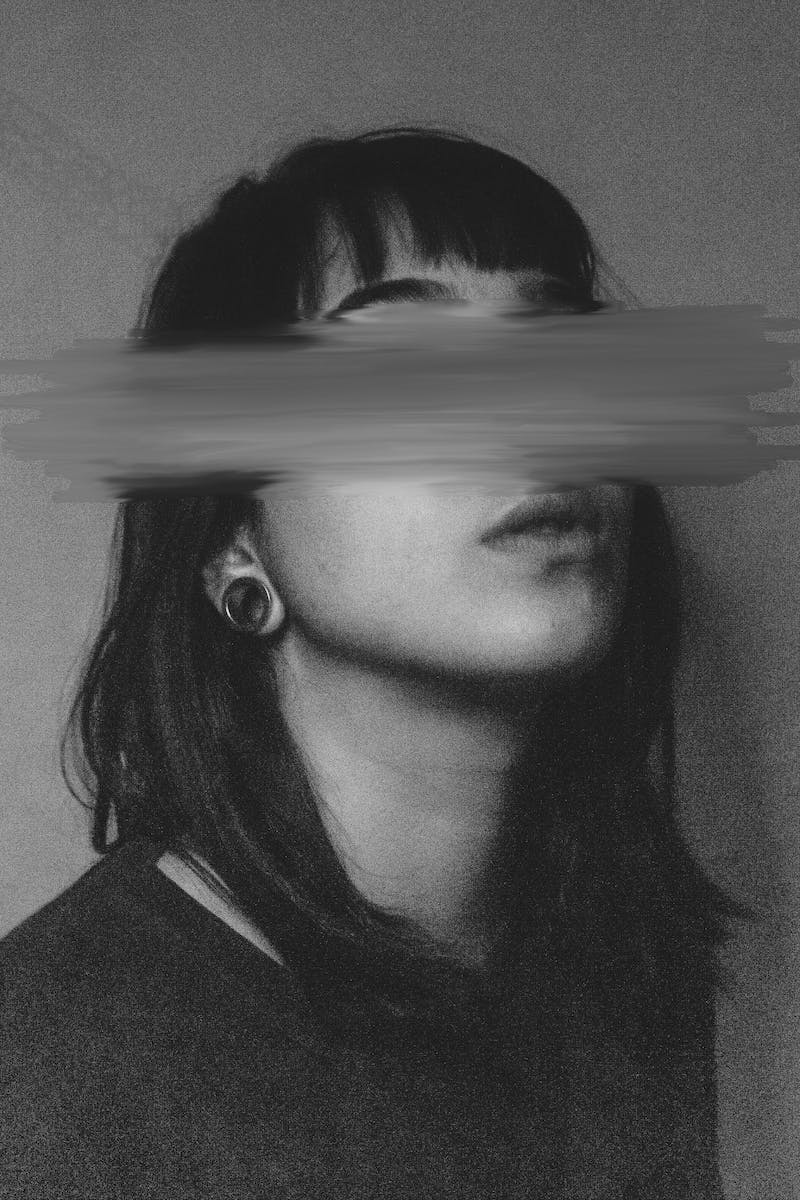 Advanced Mindfulness Techniques
• Body scan meditation
• Loving-kindness meditation
• Mindful eating
• Combined mindfulness and yoga practices
Photo by Pexels
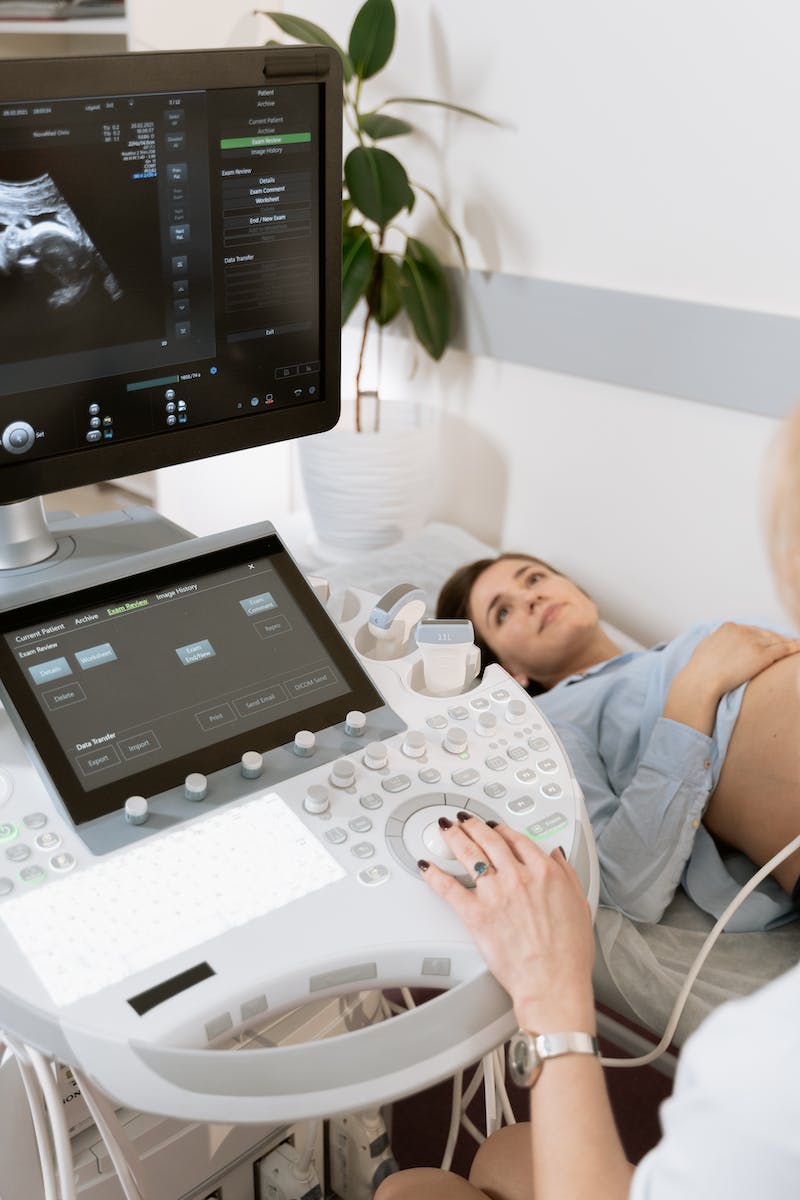 Conclusion
• Recap of mindfulness benefits
• Encouragement for continued practice
• Resources for further exploration
Photo by Pexels